MBUG 2018
Session Title:  Communication Strategies
Presented By:  Lori Bobo
Institution:  Mississippi College
September 11, 2018
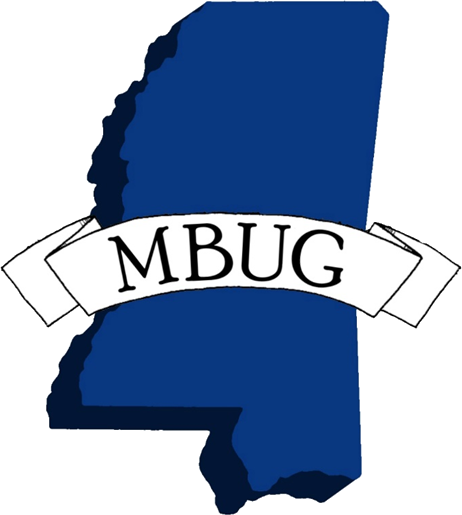 Session Rules of Etiquette
Please turn off your cell phone
If you must leave the session early, please do so discreetly
Please avoid side conversation during the session
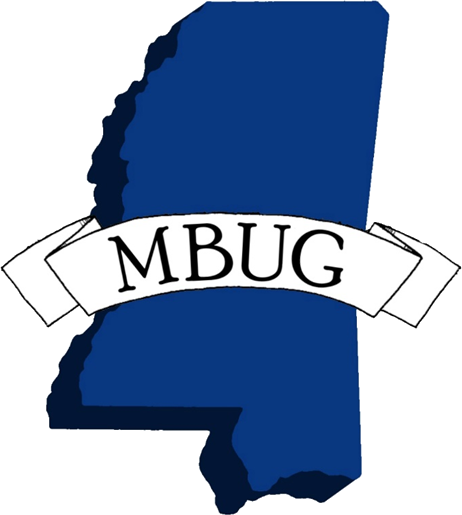 Communication Strategies
The ultimate success of an event and/or meeting is due in large part to effective communication prior to, during, and following.
Utilizing multiple tools and resources will insure effective communication.
What is your communication strategy?
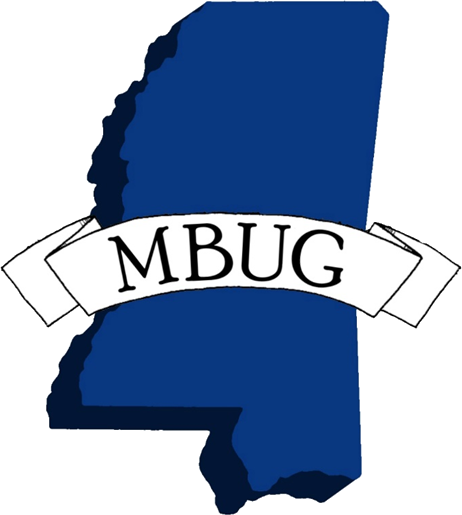 Prior to an Event
Establish location (on campus, off campus, etc.)
Connect with committee (host, venue mgr, etc.)
Synchronize calendars (President, VPs, AD, etc.)
Develop focus (informational, developmental, etc.)
Target audience (regional, donors, age specific, affinity group, etc.)
Utilize data resources (BANNER, Argos, etc.)
Save the date direct piece, email campaign, phone, social media, committees outreach, etc.
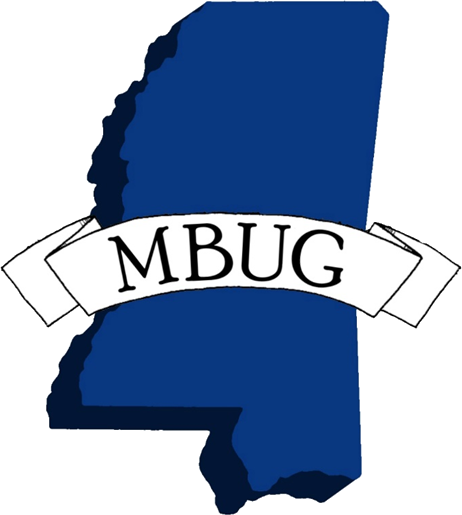 During an Event
Provide agenda (to committee and/or attendees)
Maintain flow with consistent contact (verbal, eye, etc.)
Assign specific contacts to admin (donors, vip, etc.)
Maintain focus with attendees
Connect with target audience (affinity, capital improvement item, academic update, etc.)
Spotlight contact info to capitalize on updates
Announce upcoming events, opportunities, etc.
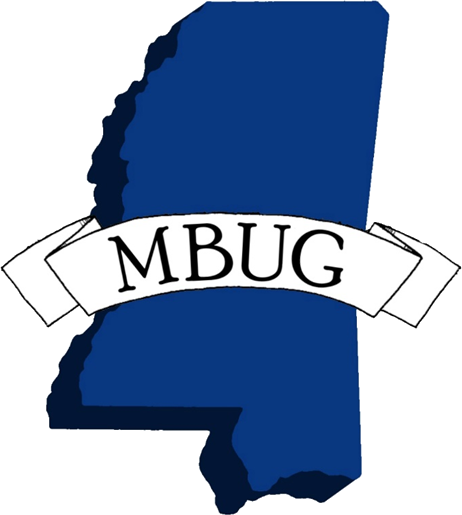 Following an Event
Thank you notes/letters to attendees (email, direct mail, social media, etc.)
Distribute minutes for business meetings
Follow up with specific targets (prospect module)
Update contact info (BANNER, IModules, etc.)
Follow up with committee members for feedback
Create/complete event summary
Document changes, additions, deletions
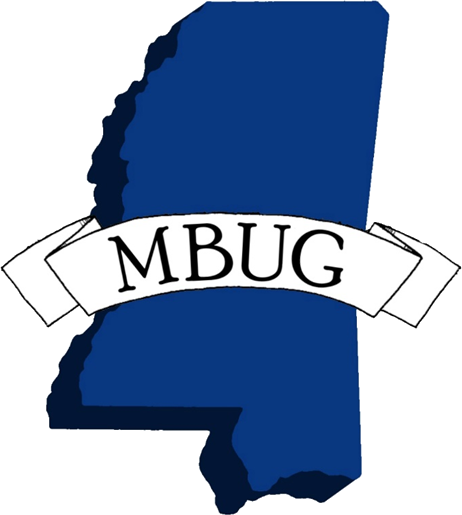